Figure 7. Distribution of anterograde labeling observed following injections in F5p, F5a, AIP, PFG, rostral 46vc, and ...
Cereb Cortex, Volume 24, Issue 4, April 2014, Pages 1054–1065, https://doi.org/10.1093/cercor/bhs392
The content of this slide may be subject to copyright: please see the slide notes for details.
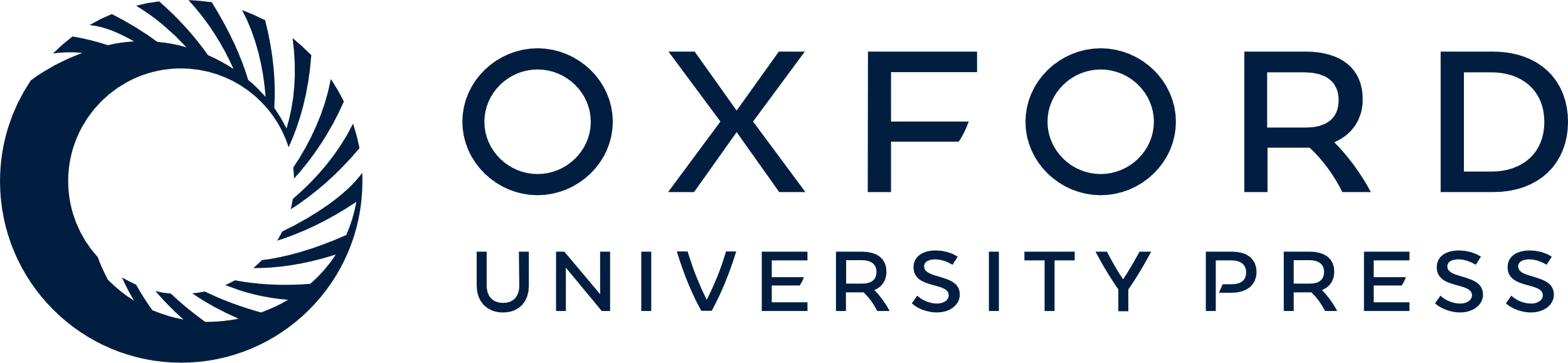 [Speaker Notes: Figure 7. Distribution of anterograde labeling observed following injections in F5p, F5a, AIP, PFG, rostral 46vc, and intermediate 12r shown in 2D reconstructions of the ipsilateral SC, aligned to the midline, and indicated by a solid straight line. Arrows pointing to the midline indicate AP stereotaxic levels. Arrowheads pointing to the lateral part of the SC indicate the levels of the sections shown in Figures 4–6. AP = 0 corresponds to the posterior commissure. Conventions and abbreviations as in Figures 2 and 4.


Unless provided in the caption above, the following copyright applies to the content of this slide: © The Author 2012. Published by Oxford University Press. All rights reserved. For Permissions, please e-mail: journals.permissions@oup.com]